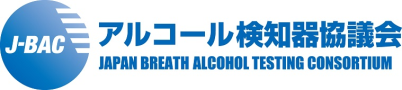 【第2回】合同委員会
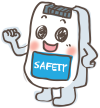 第3回合同委員会
業務委員会報告
(2024年10月29日)
1
Members Only
2015-2024 Japan Breath Alcohol Testing Consortium All Right Reserved.
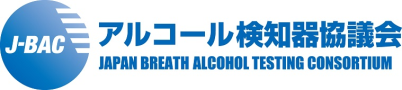 【J-BAC】2024_合同委員会予定
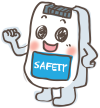 ※2024年度は、原則ウェブ開催。対面での開催も検討する
※各作業班ごとに、随時活動提案および活動結果を会合で報告
2
Members Only
2015-2024 Japan Breath Alcohol Testing Consortium All Right Reserved.
2024年度の活動計画
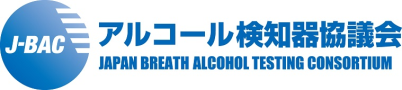 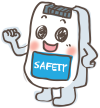 3
Members Only
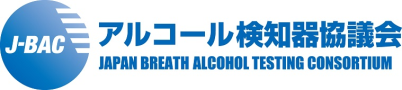 2024年度　業務委員会班わけ
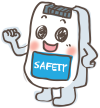 FY24 業務委員会ワーキングリーダー
①展示会/教育班（LD：中央自動車内丸さま）

②WEB/IT班（LD：テレニシ細川さま）

③海外班（LD：東海電子杉本さま）

④調査班（LD：パイアール平川さま）

⑤統計班（LD：中央自動車三井さま）

⑥制作班（LD：サンコーテクノ坂口さま）
4
Members Only
2015-2024 Japan Breath Alcohol Testing Consortium All Right Reserved.
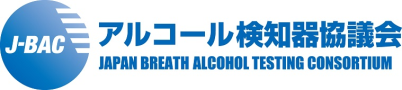 2024年度　業務委員会発表について
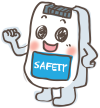 FY24 業務委員会活動報告
①WEB/IT班（LD：テレニシ細川さま）
　・アクセス解析、今後の活動について

②展示会/教育班（LD：中央自動車内丸さま）
　・今後の展示会予定について

③海外班（LD：東海電子杉本さま）
　・メールマガジンと2024年度の活動の総括

④調査班（LD：パイアール平川さま）
　・今後の注意事項について
5
Members Only
2015-2024 Japan Breath Alcohol Testing Consortium All Right Reserved.
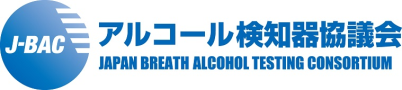 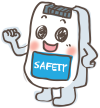 以上
6
Members Only
2015-2024 Japan Breath Alcohol Testing Consortium All Right Reserved.